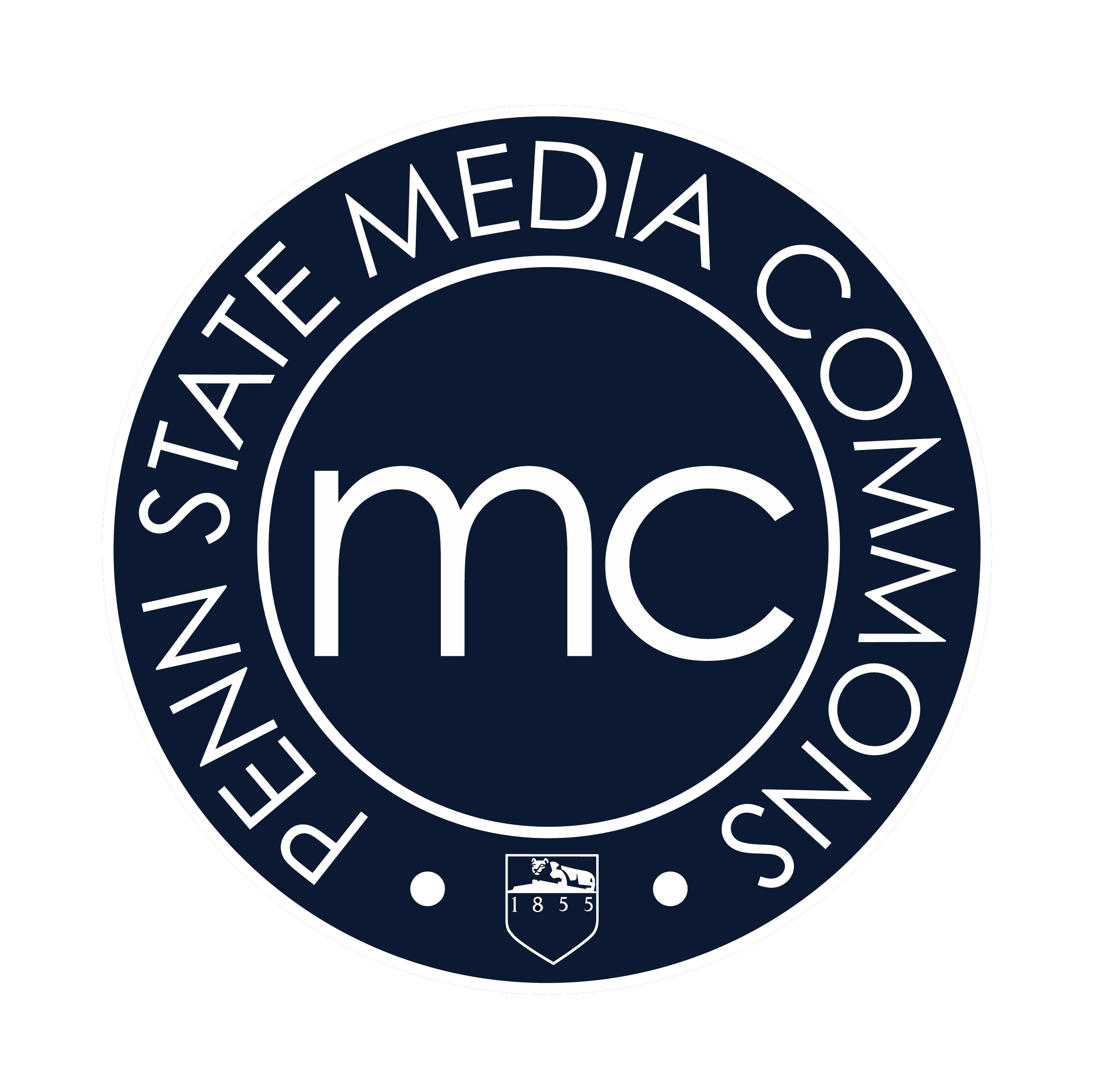 Engaging RéSuméS
Adding video Intros with QR Codes
Warning:  ExpLoratory Workshop
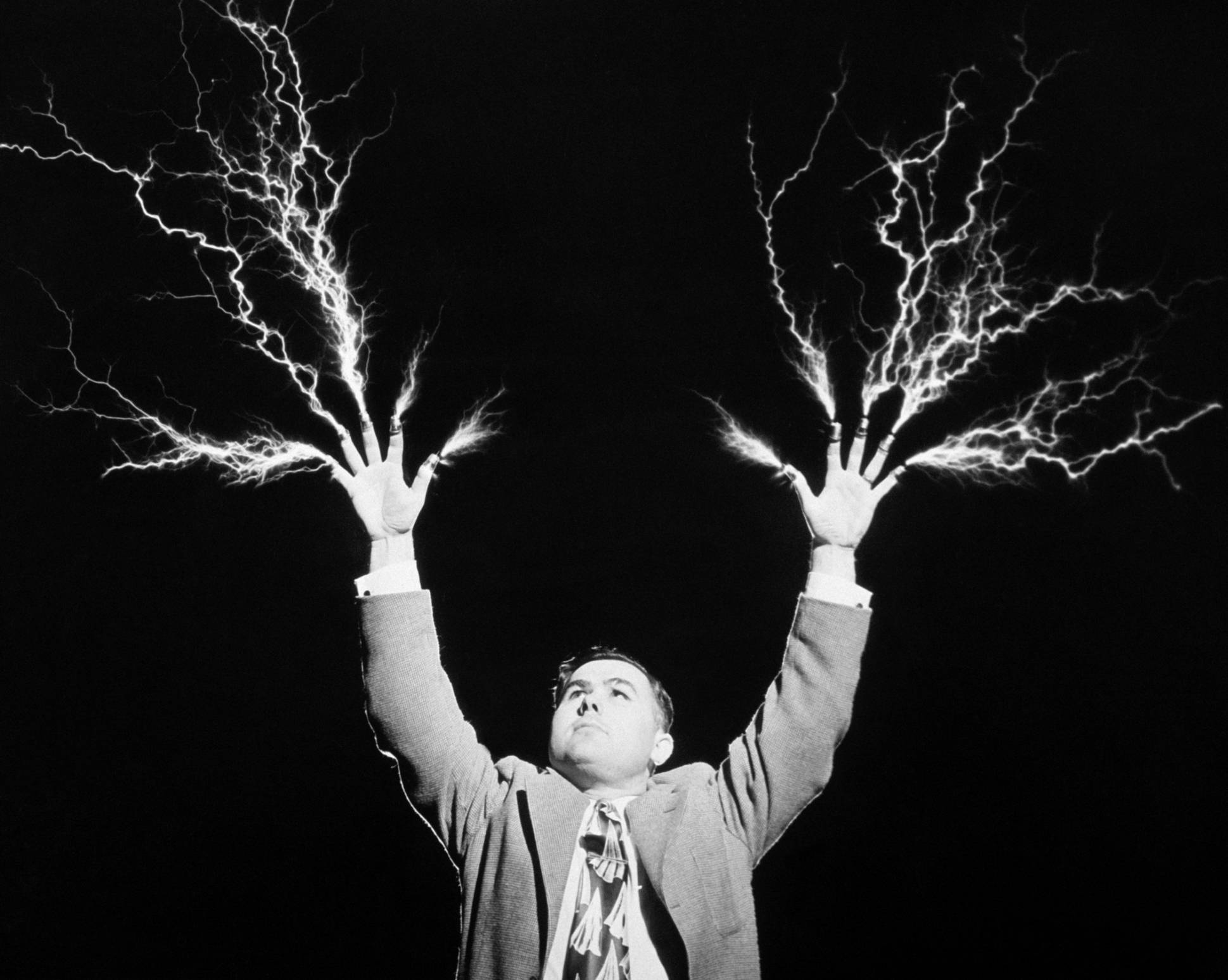 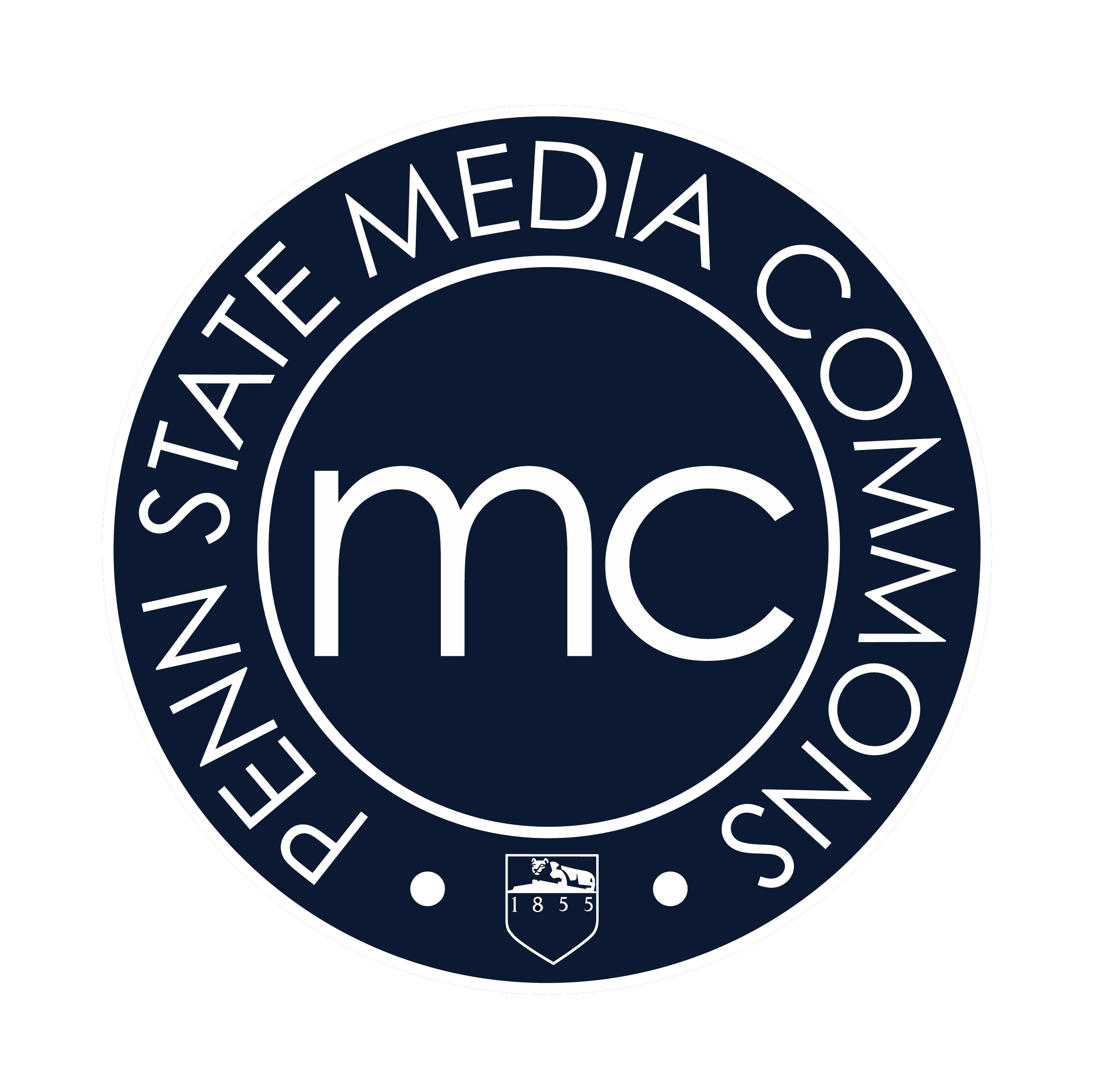 What Is the Media Commons?
Resources:  equipment, space and people

Community:  on campus and across Penn State system
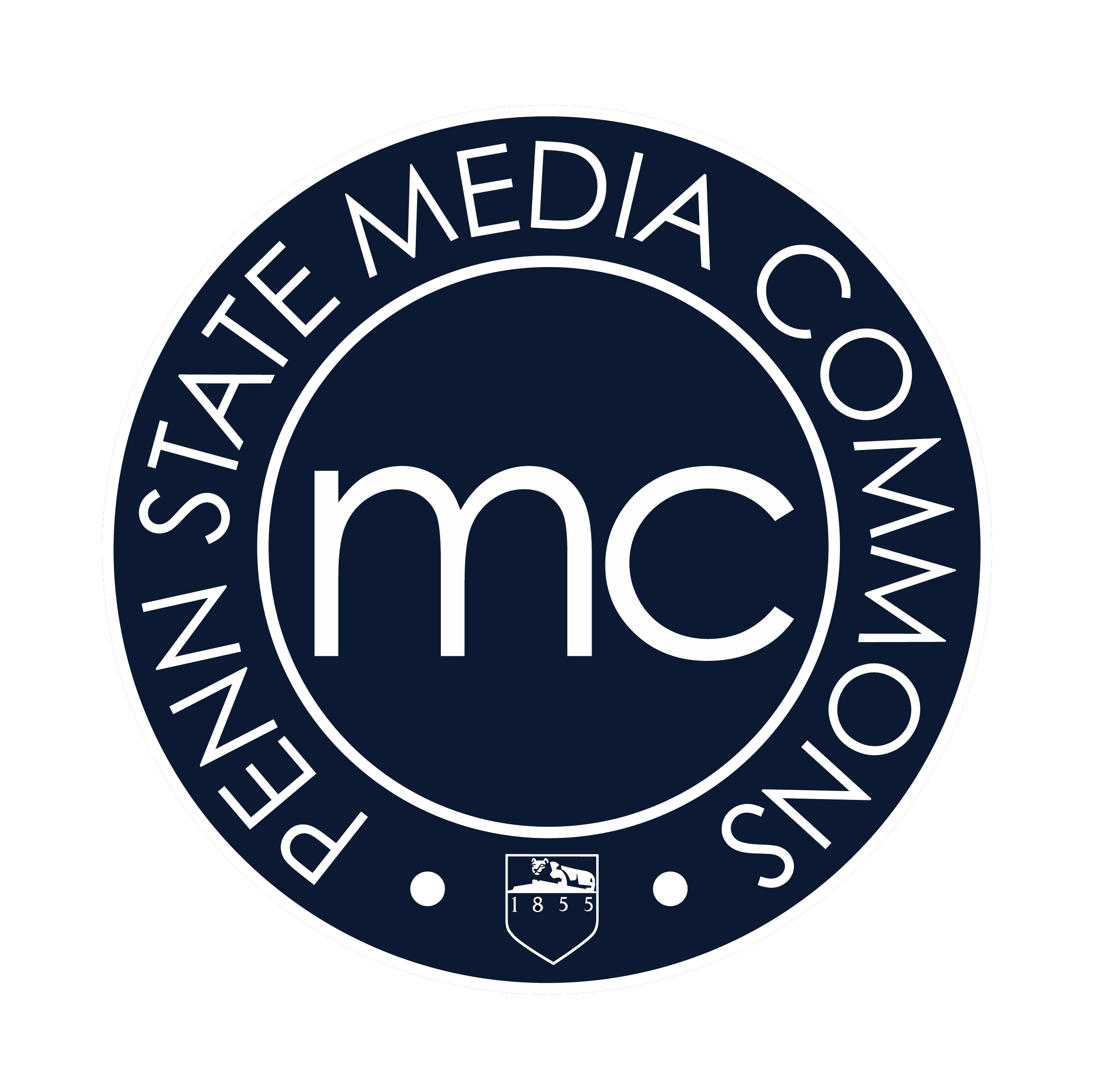 Shoot Your Intro
Borrow a camera from Media Commons – or use your own webcam

Stage your set in the MC studio, at home or at work

Light yourself well

Dress the part

Prepare a script - but try not to read it on camera
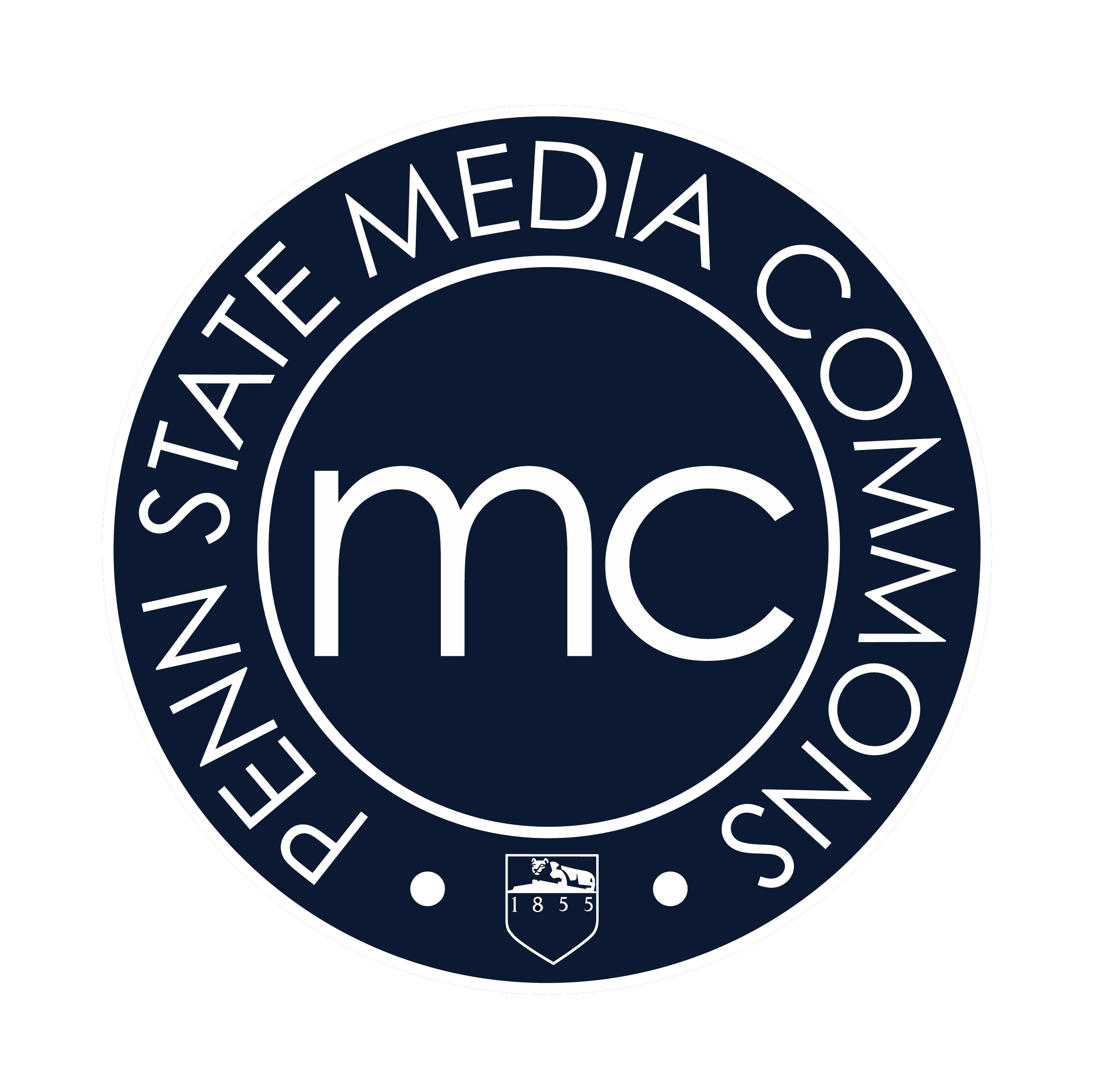 Edit Your Intro
Trim out the bad takes, redos and unwanted materials

Be as concise as possible

Adjust audio

Add in supporting titles, graphics, etc.
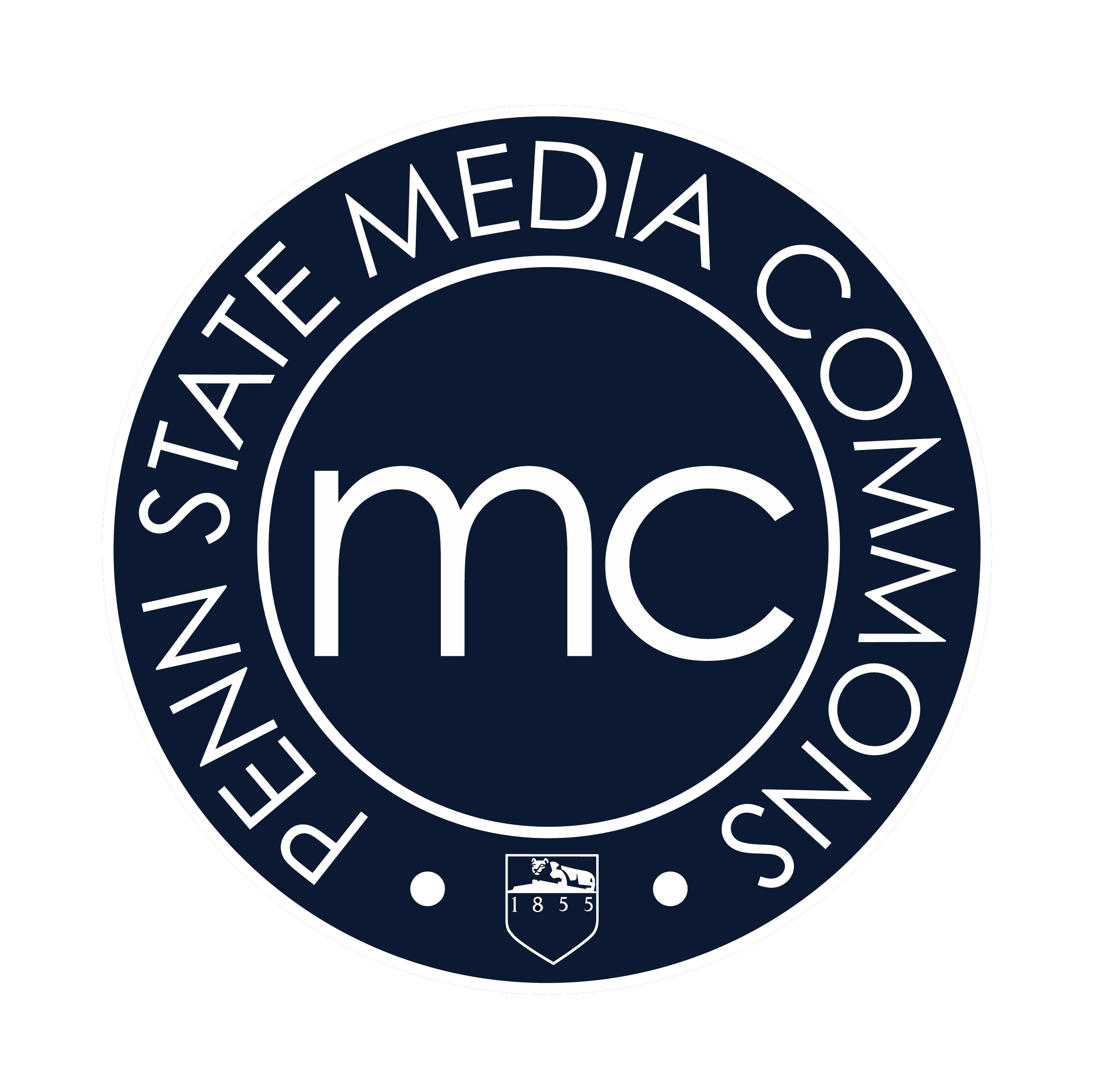 Upload Your Intro
Create an account at YouTube or Vimeo

Share > YouTube/Vimeo

Title, describe, tag, etc.

Copy URL
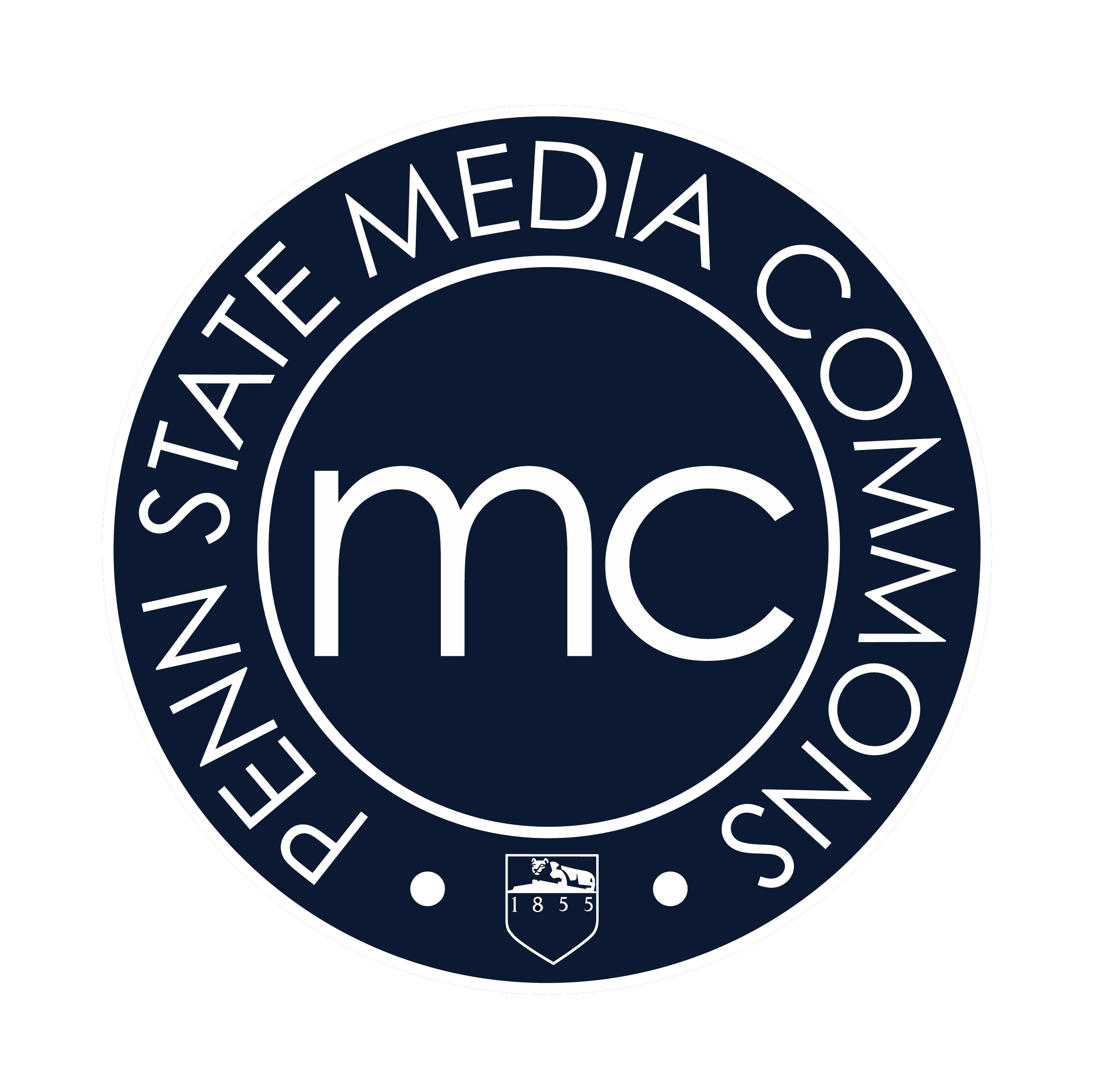 Make a QR Code
Visit qrcode.kaywa.com

Paste in your URL, submit

Drag the generate code image to desktop
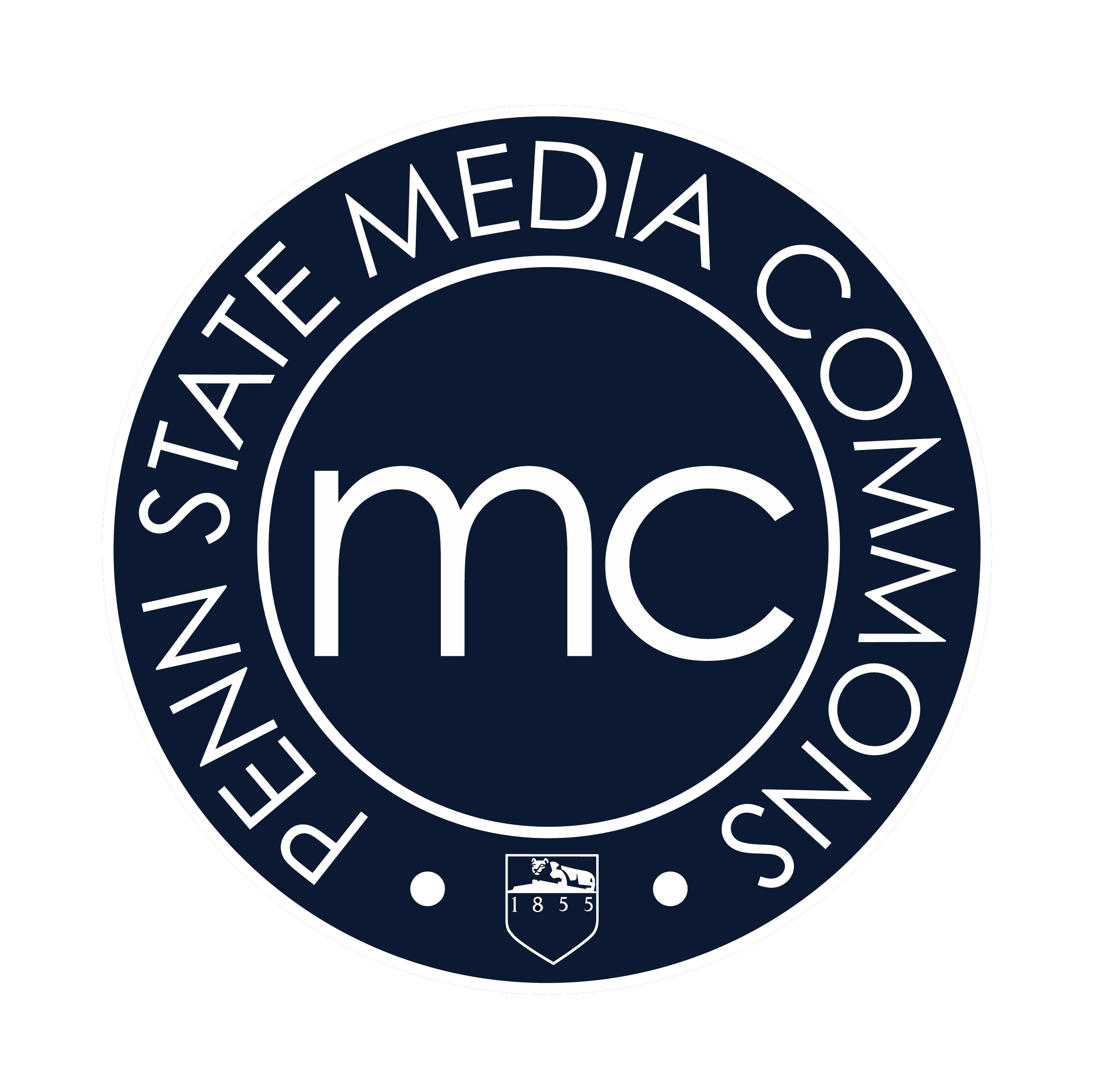 Also…
Use QR code for portfolio site

Add intro to professional profile

Place QR codes on business cards
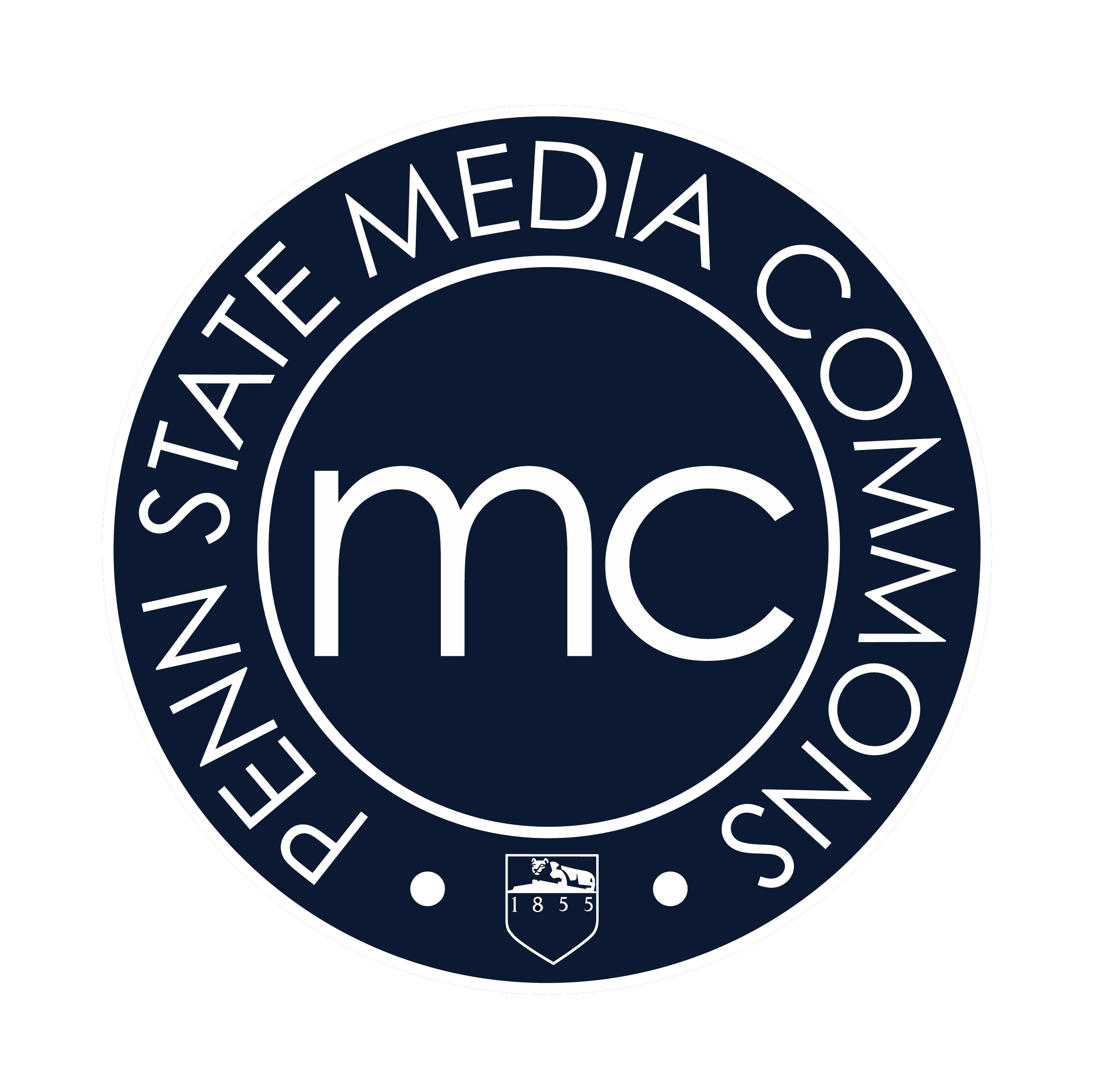 Questions
In person here today for general and specific questions

By phone at the hotline 1-866-266-7496

By email at mediacommons@psu.edu

On our website at http://mediacommons.psu.edu

Directly using the information on my card
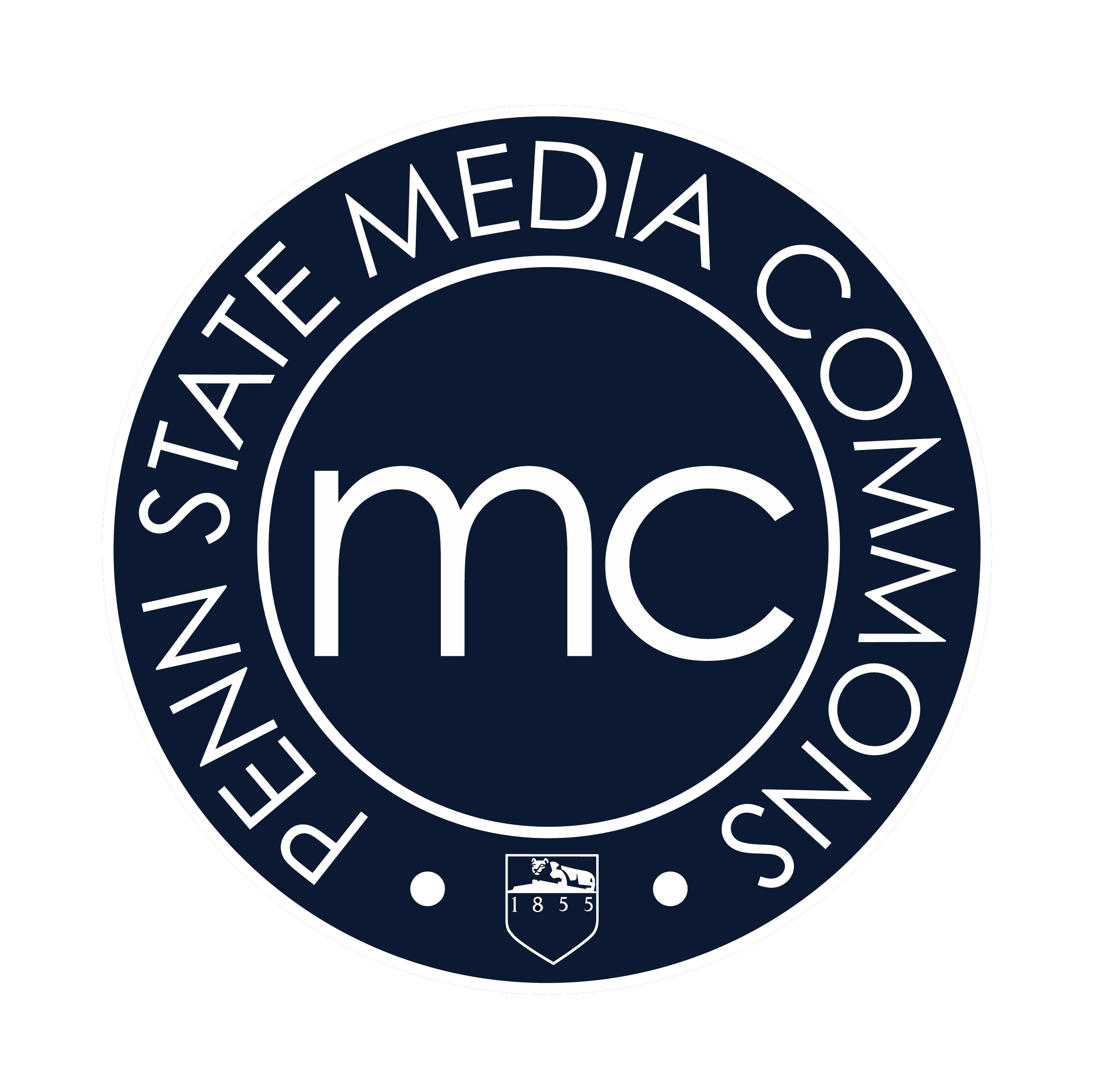